Colorectal Cancer: Did You Know?
Colorectal cancer is the 2nd leading cause of cancer death worldwide; however, it is also one of the most preventable of all cancers.
Learn more about Colorectal Cancer screening and prevention at TotalHealth.cat.com.
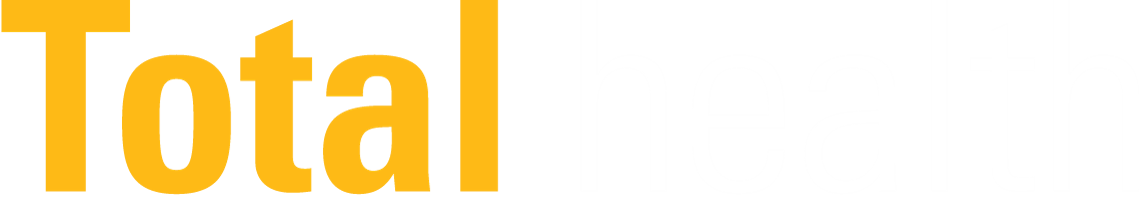